Ушедшие из быта предметы, использовавшиеся в прошлом веке
Подготовила Захарова О.В.
С течением времени усложняются формы общественного устройства, меняется образ жизни людей, совершенствуются технологии. Это свидетельствует о развитии общества. При этом источники развития находятся в самом обществе. Многие философы , социологи , историки поддерживали идею эволюционого развития.
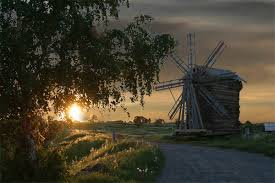 Например, весы раньше и сейчас.
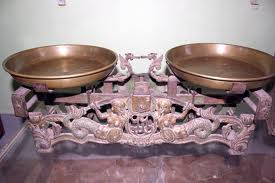 Принцип работы очень прост - в корпус закладывали раскаленные угли и закрывали крышкой. Для лучшей тяги в крышке была сделана труба. Чтобы внутрь поступал кислород, в боках и задней панели прорезаны отверстия. При глажении таким утюгом следовало размахивать, чтобы улучшить тягу  угля.А сейчас мы пользуемся электрическим утюгом.
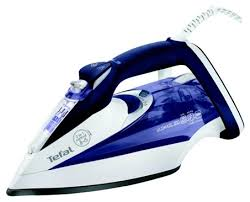 Раньше люди использовали короб для перенесения необходимых вещей,а сейчас для этого служат пакеты и сумки из новых материалов.
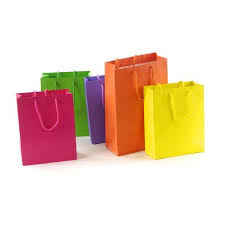 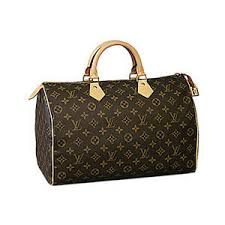 Чтобы перемолоть в муку пшеничные, ржаные или другие зерна, применялись два каменных круга. Они вращались, между ними сыпалось зерно и они растирали зерно в муку. Материал, из которого делали жернова, не был случайным. Обычно круги изготавливали либо из мелкозернистого содержащего кремень пористого песчаника, либо из окремненного, содержащего окаменелости известняка.А сейчас используют водяные мельницы.
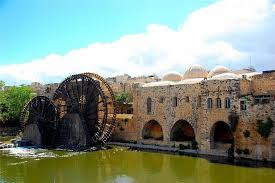 В отличие от металлической, применялась не для земляных работ, а во время просушки убранного зерна.А современная металлическая служит для вскапывания.
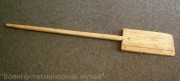 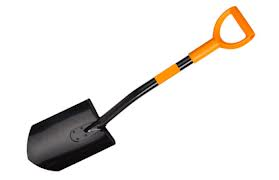 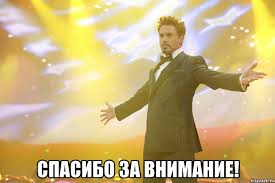